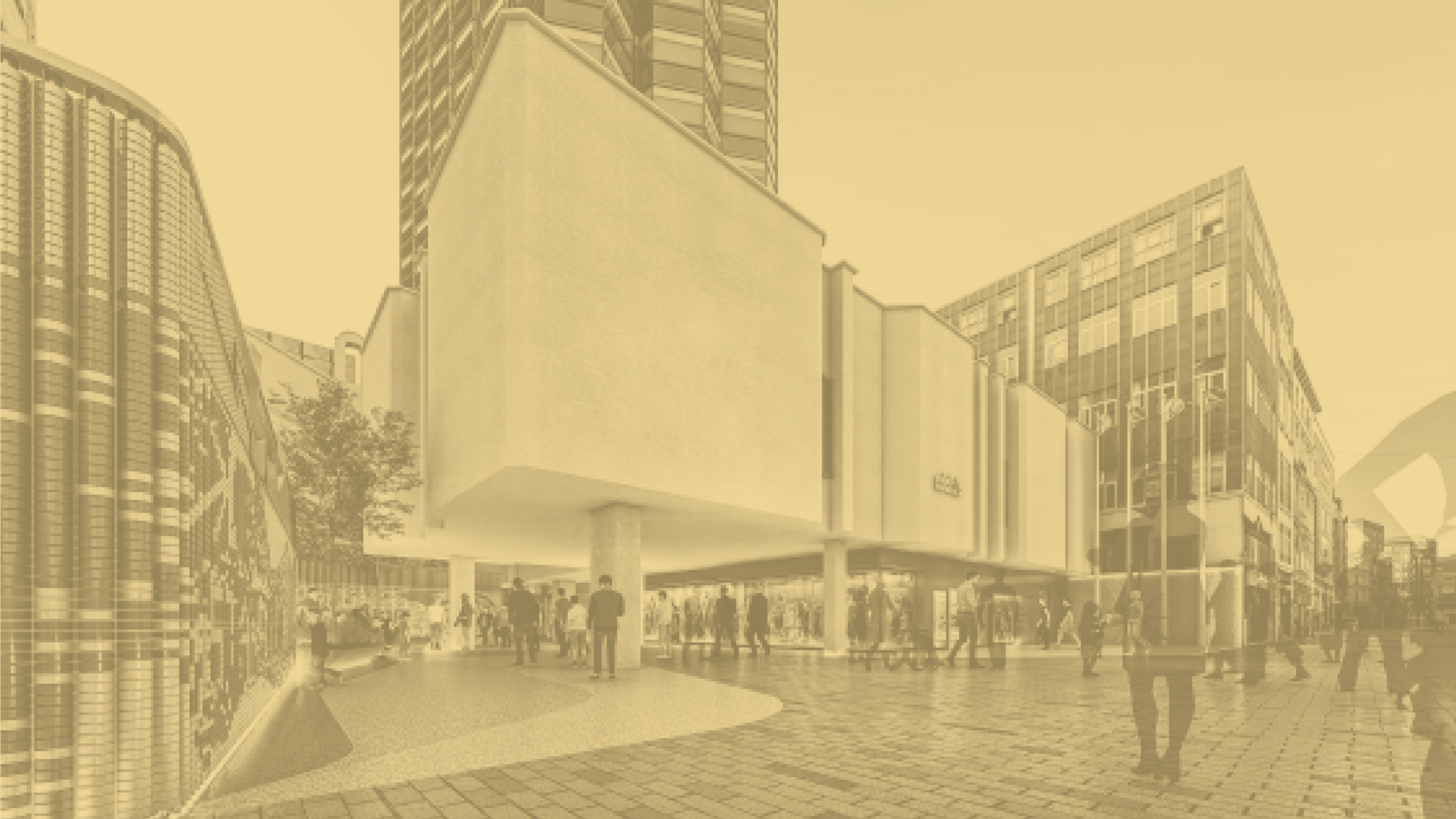 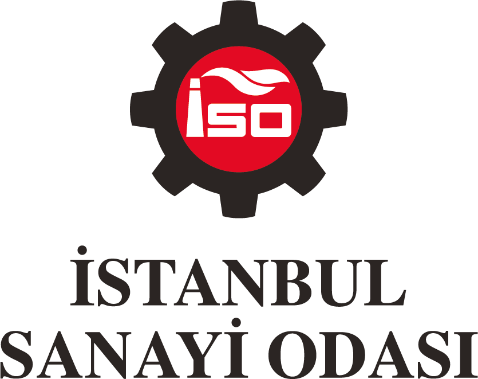 EDİRNE ORGANİZE SANAYİ BÖLGELERİ
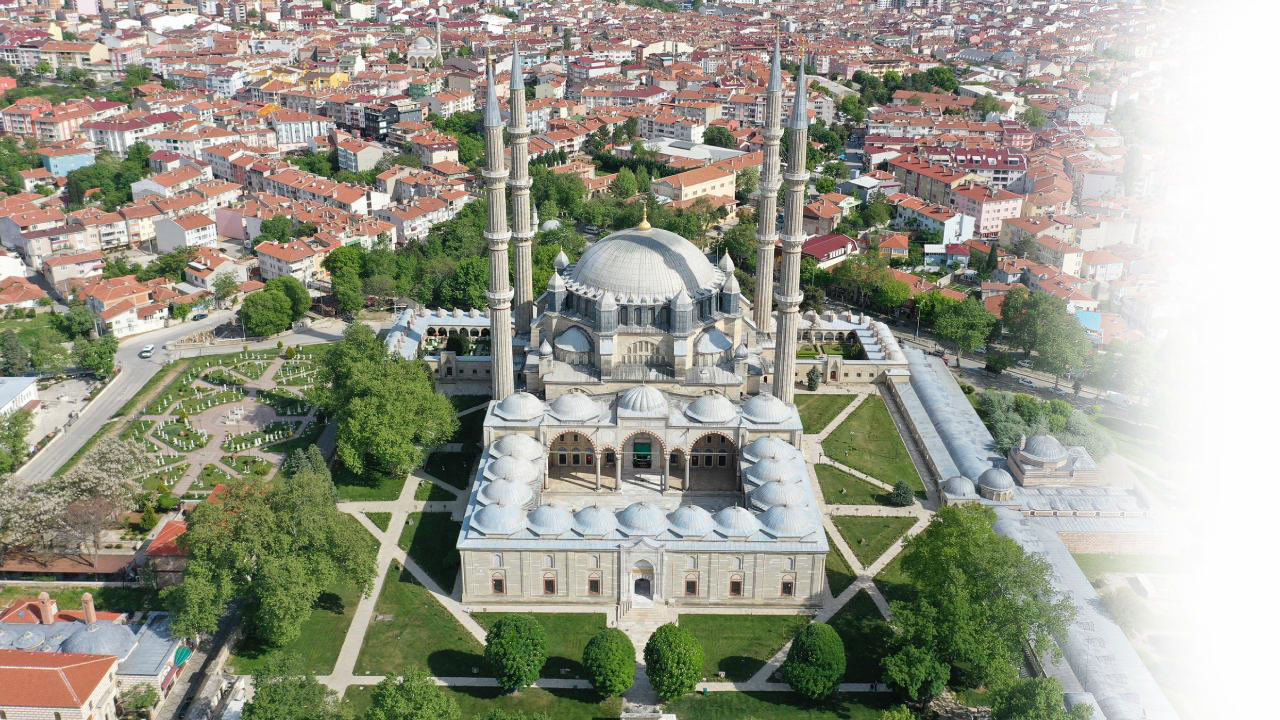 Yüzölçümü 6.119 km2
İLÇELERE GÖRE NÜFUS DAĞILIMI
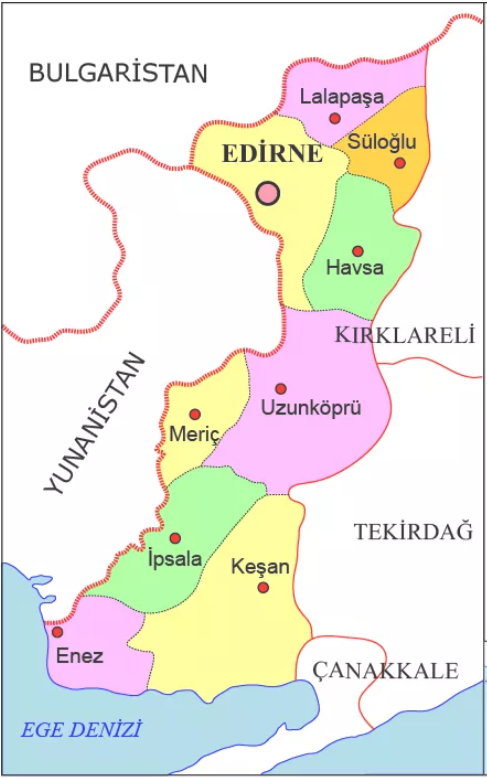 EDİRNE ORGANİZE SANAYİ BÖLGELERİ
KEŞAN GIDA İHTİSAS OSB
- 140 hektar OSB arazisi üzerine kurulu, 68 hektar sanayi arazisi



- 96 parsel  (3.000- 30.000 m2)
- Karma OSB’ye dönüşebilir (Gıda Makineleri, ambalajlama vb.)
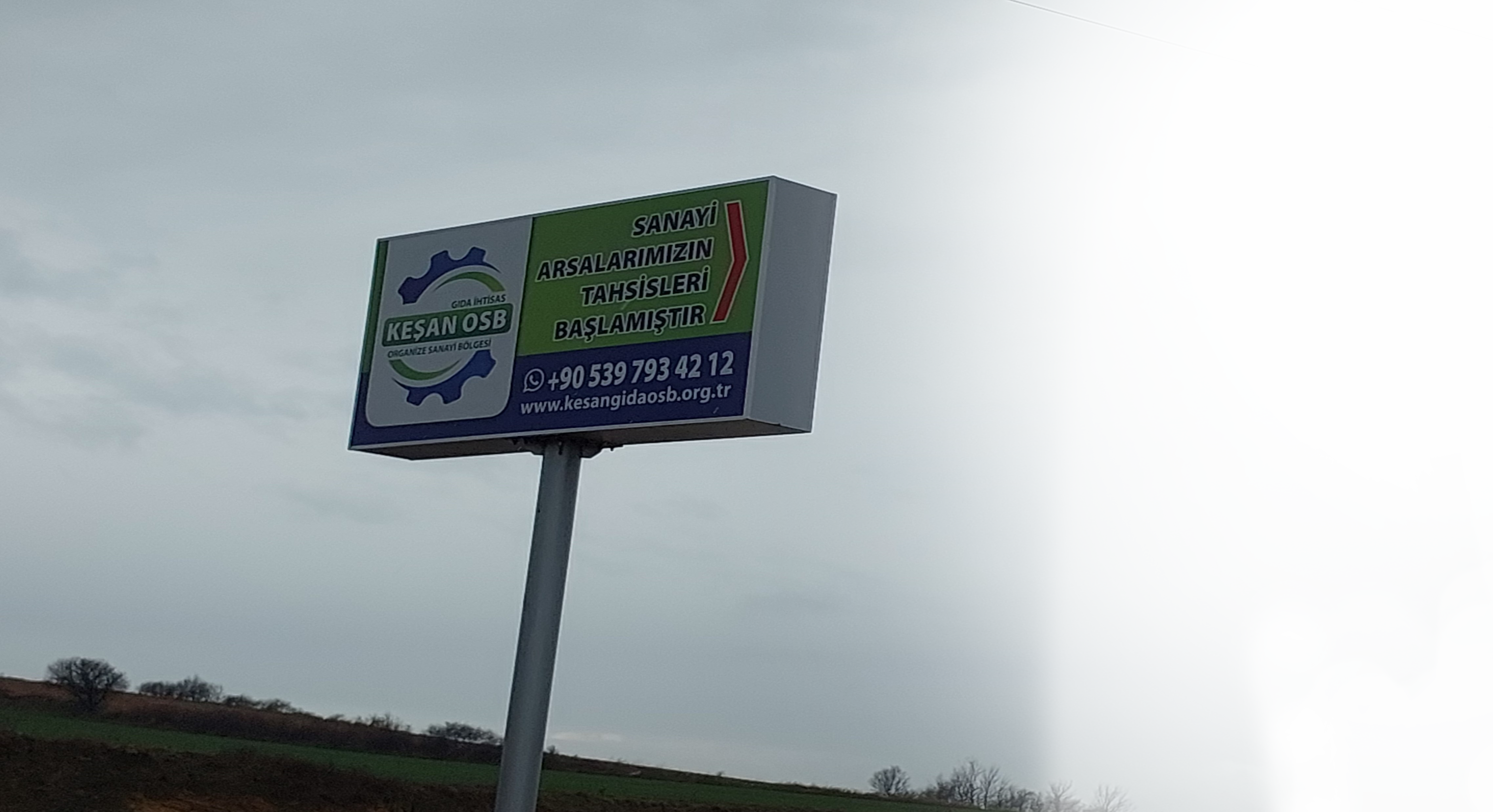 İPSALA OSB
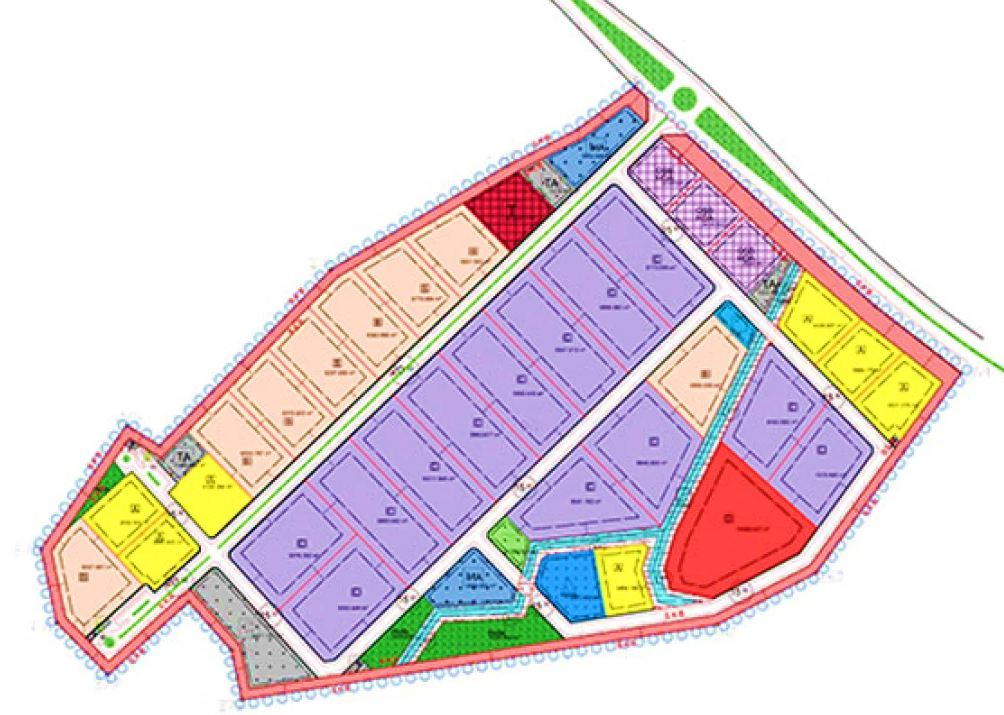 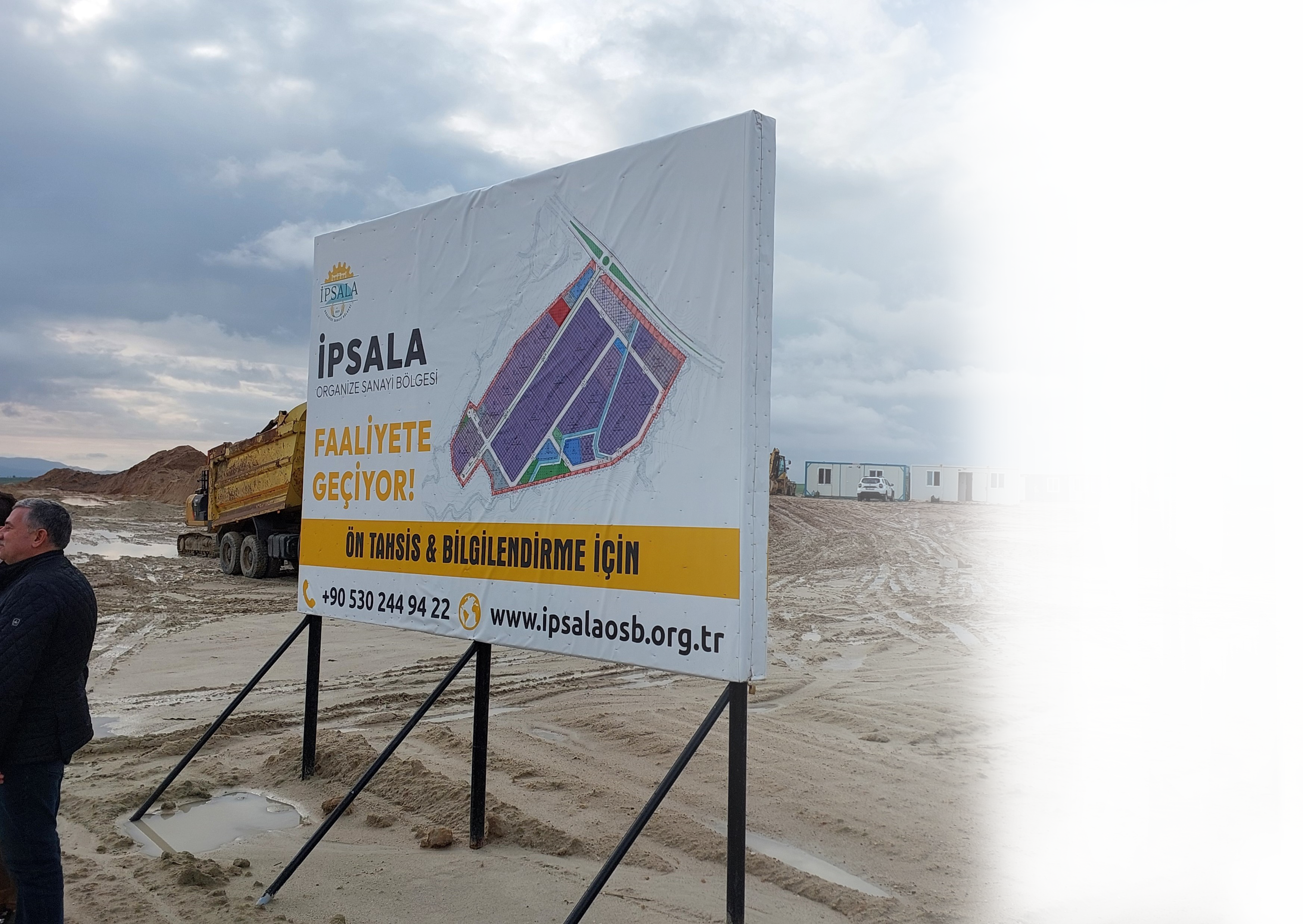 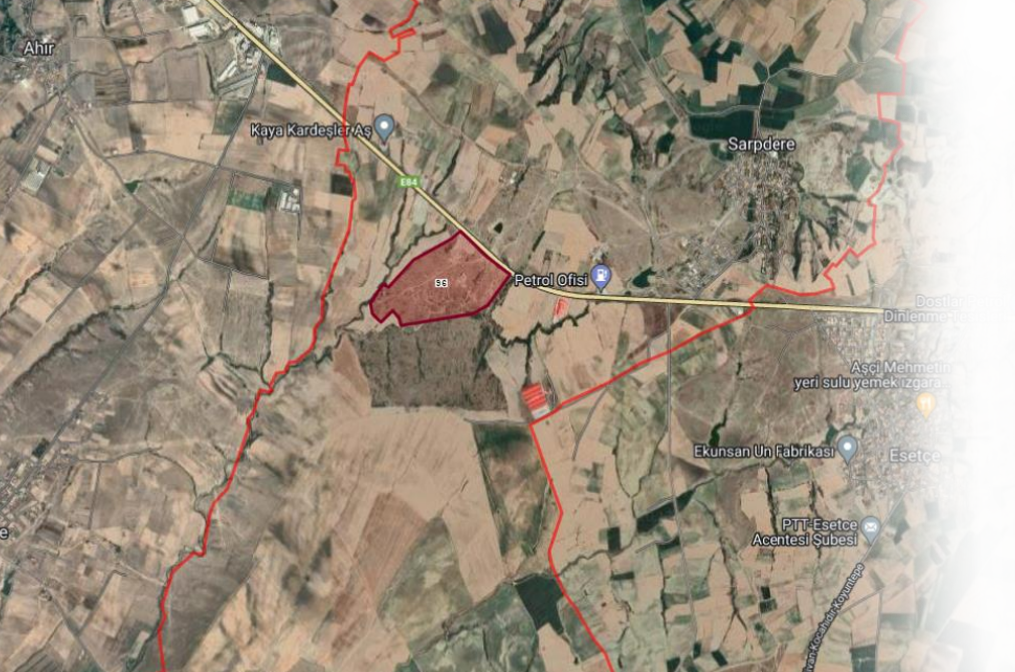 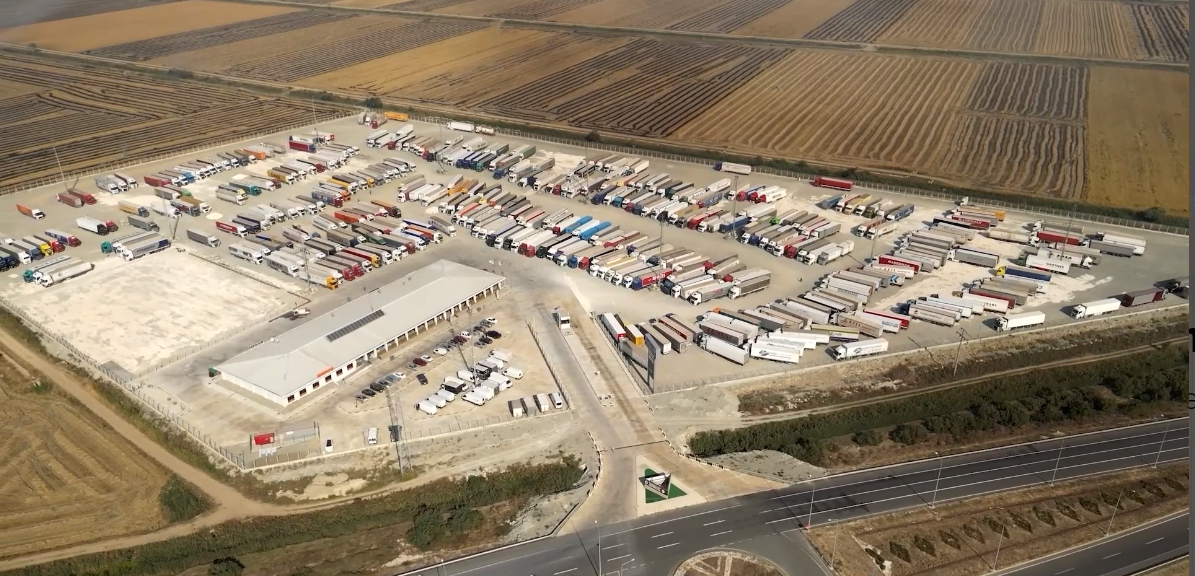 İpsala OSB yakınında konumlanan Modern TIR Garajı
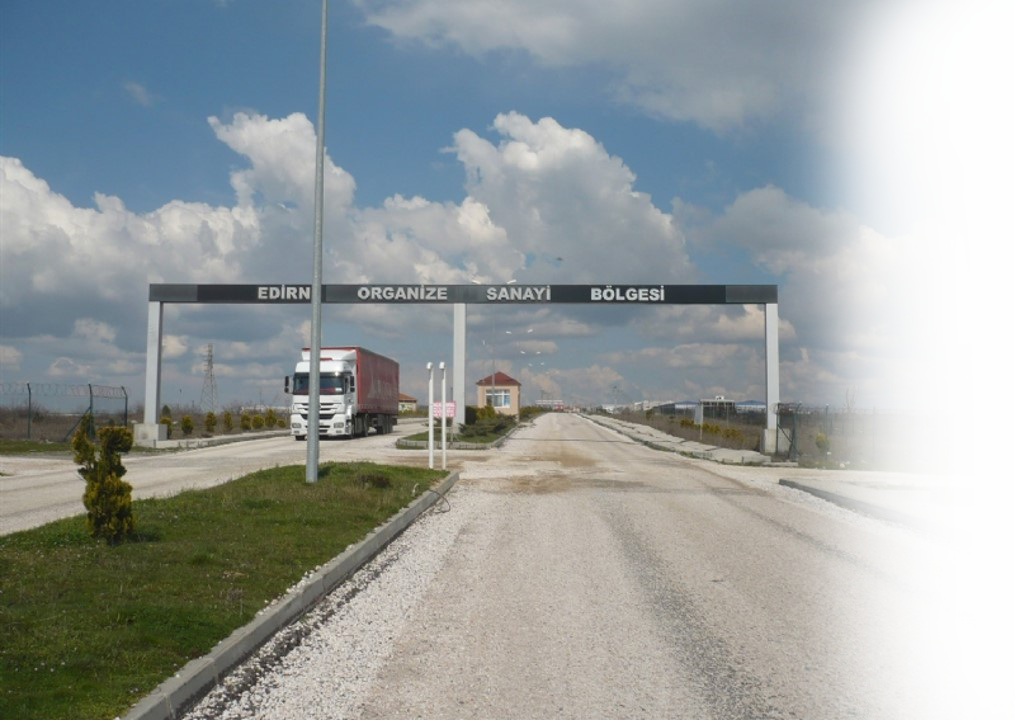 EDİRNE OSB (Mevcut)
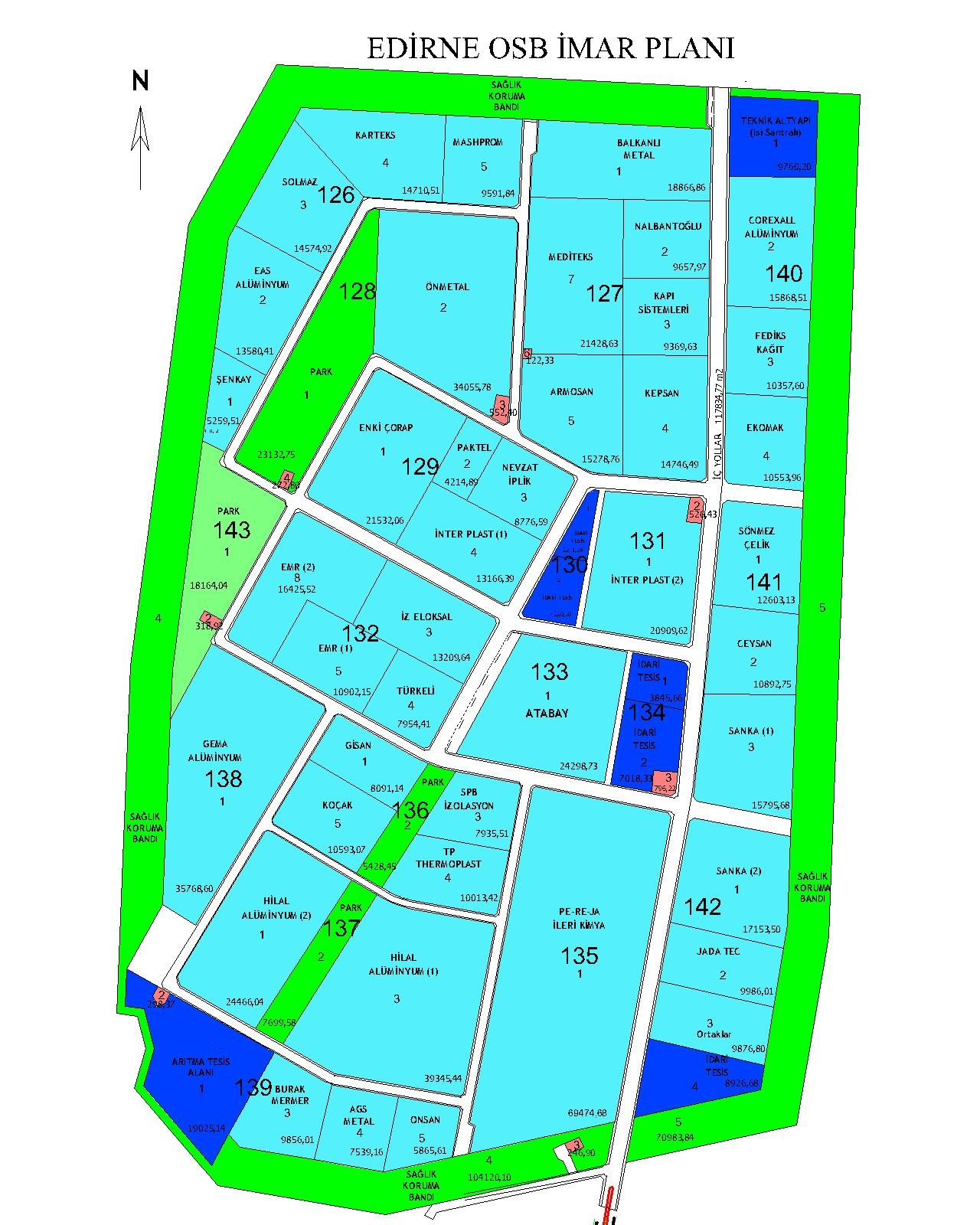 EDİRNE OSB - Genişleme
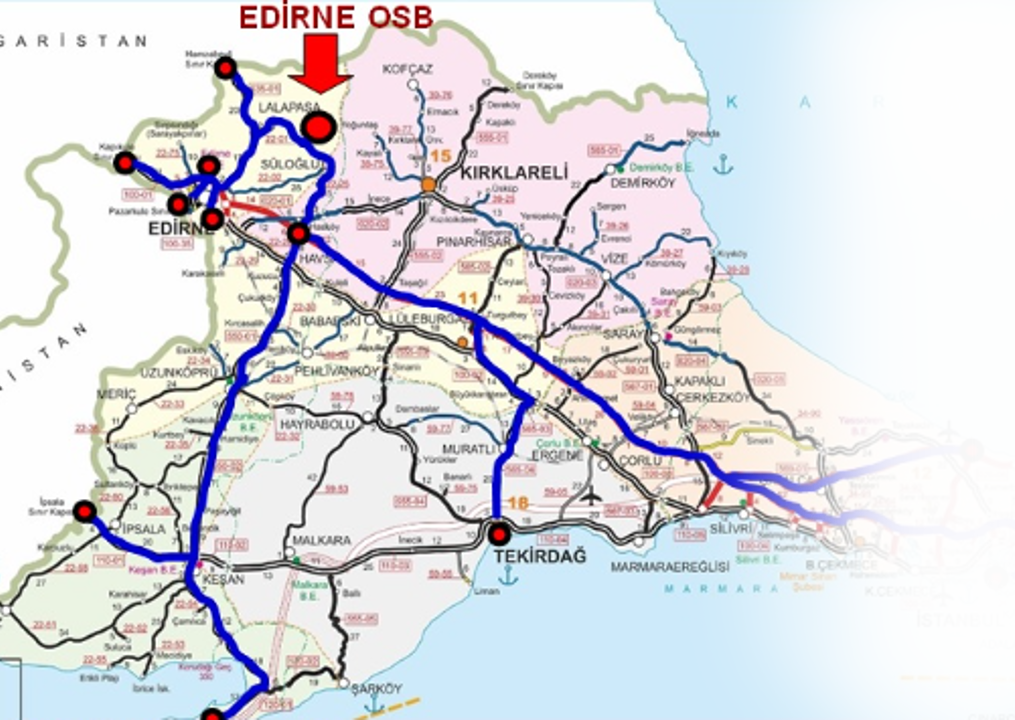